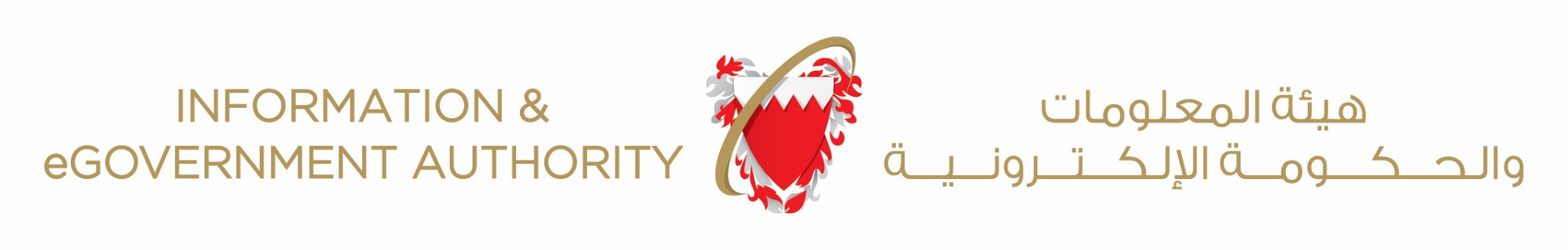 استخدامات نظام المعلومات الجغرافي 
في تحسين الخدمات للمواطن-  نظام تصاريح
م. مي محمد عبدالوهاب آل خليفة
رئيس تطوير البيانات
25 أكتوبر 2016
الأجندة
الرؤية الاقتصادية 2030
نظام تصاريح الحفر
التمكين الجغرافي للجهات المعنية
تسريع عملية اصدار التصاريح
كيف يخدم النظام المواطن
المقدمة
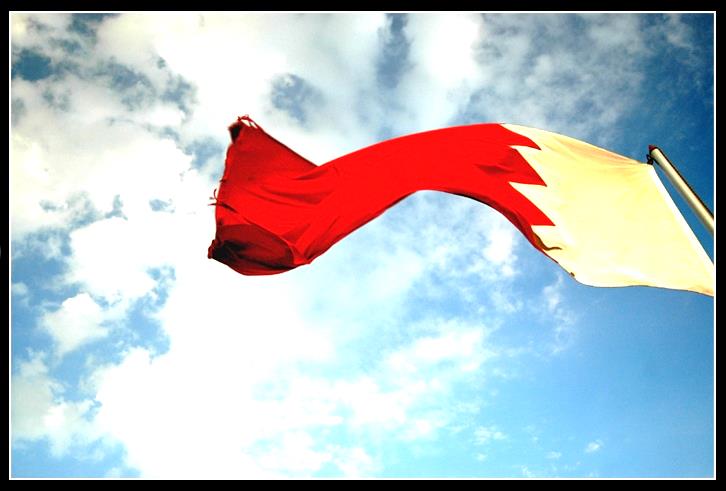 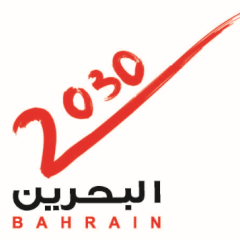 رؤية البحرين  2030 
" أن يصبح القطاع العام أكثر إنتاجية، وأن يكون مسؤول عن تقديم خدمات ذات نوعية أعلى من خلال عمليات أكثر كفاءة"
نظام تصاريح
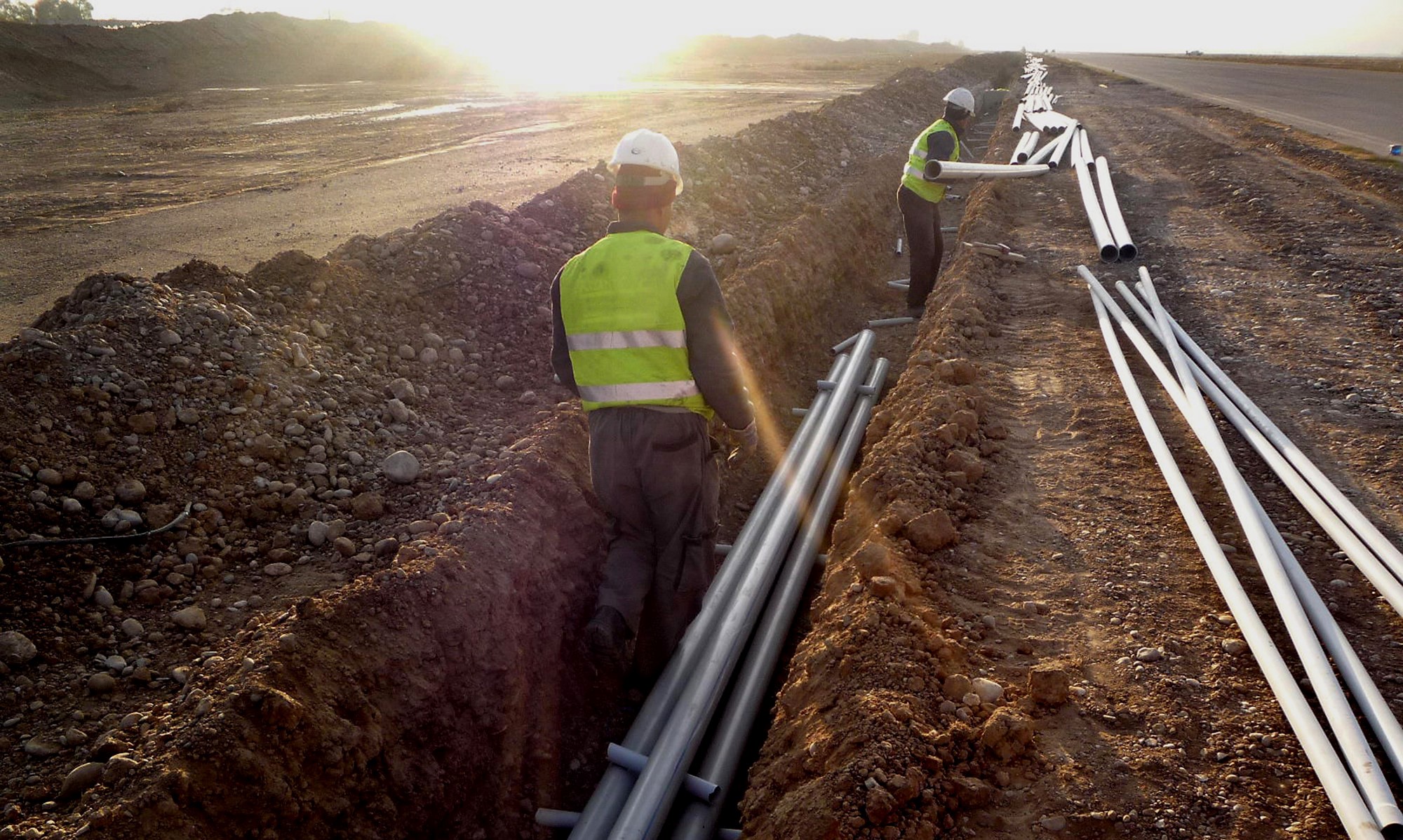 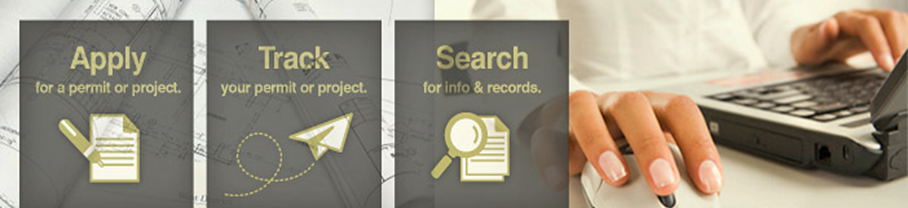 التمكين الجغرافي للجهات المعنية
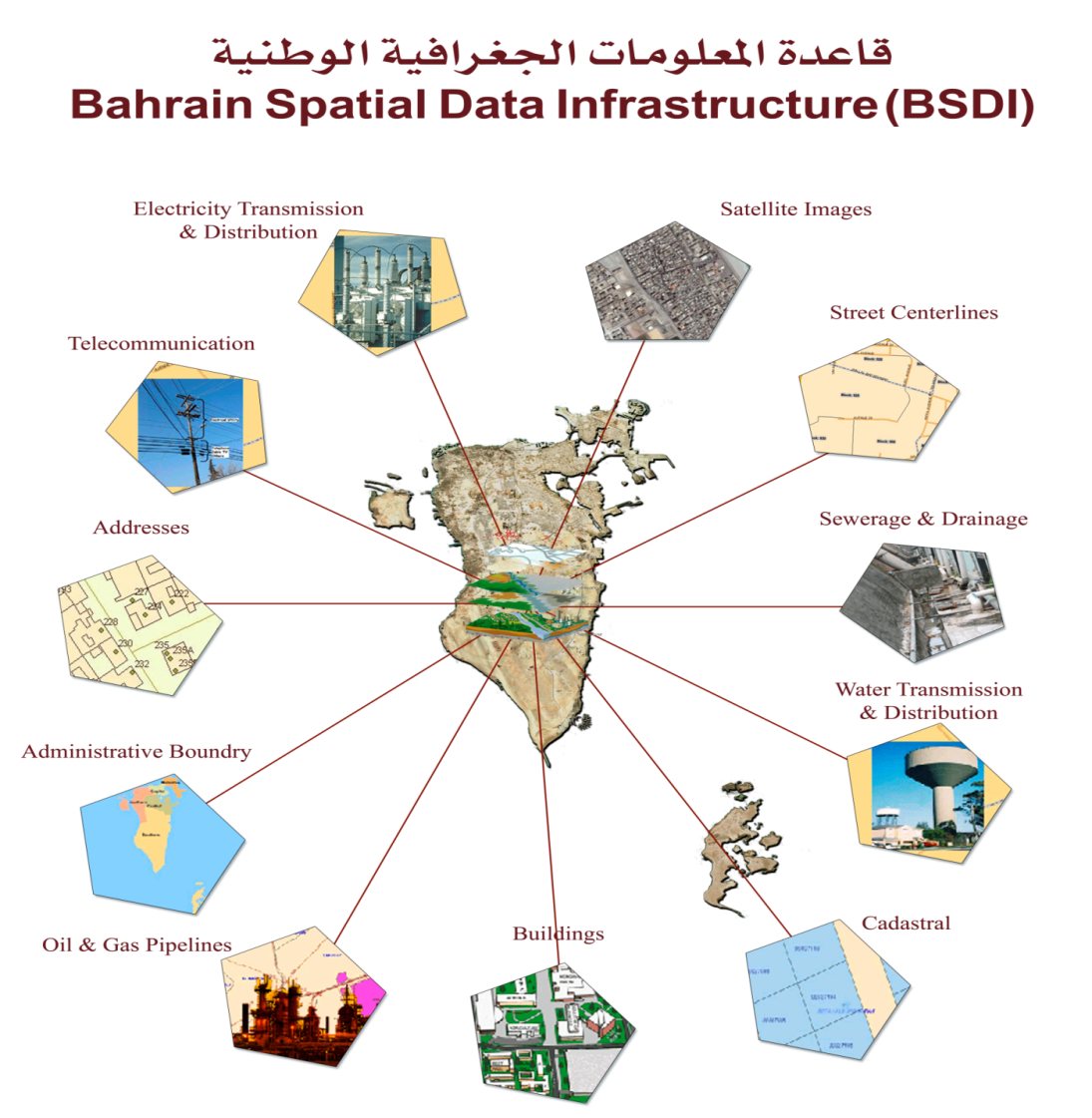 25جهة حكومية وخاصة
700+  مستخدم
+300 شريحة معلومات
تحديث آني للمعلومات
التمكين الجغرافي للجهات المعنية
دعم النظام بأحدث المعلومات الجغرافية
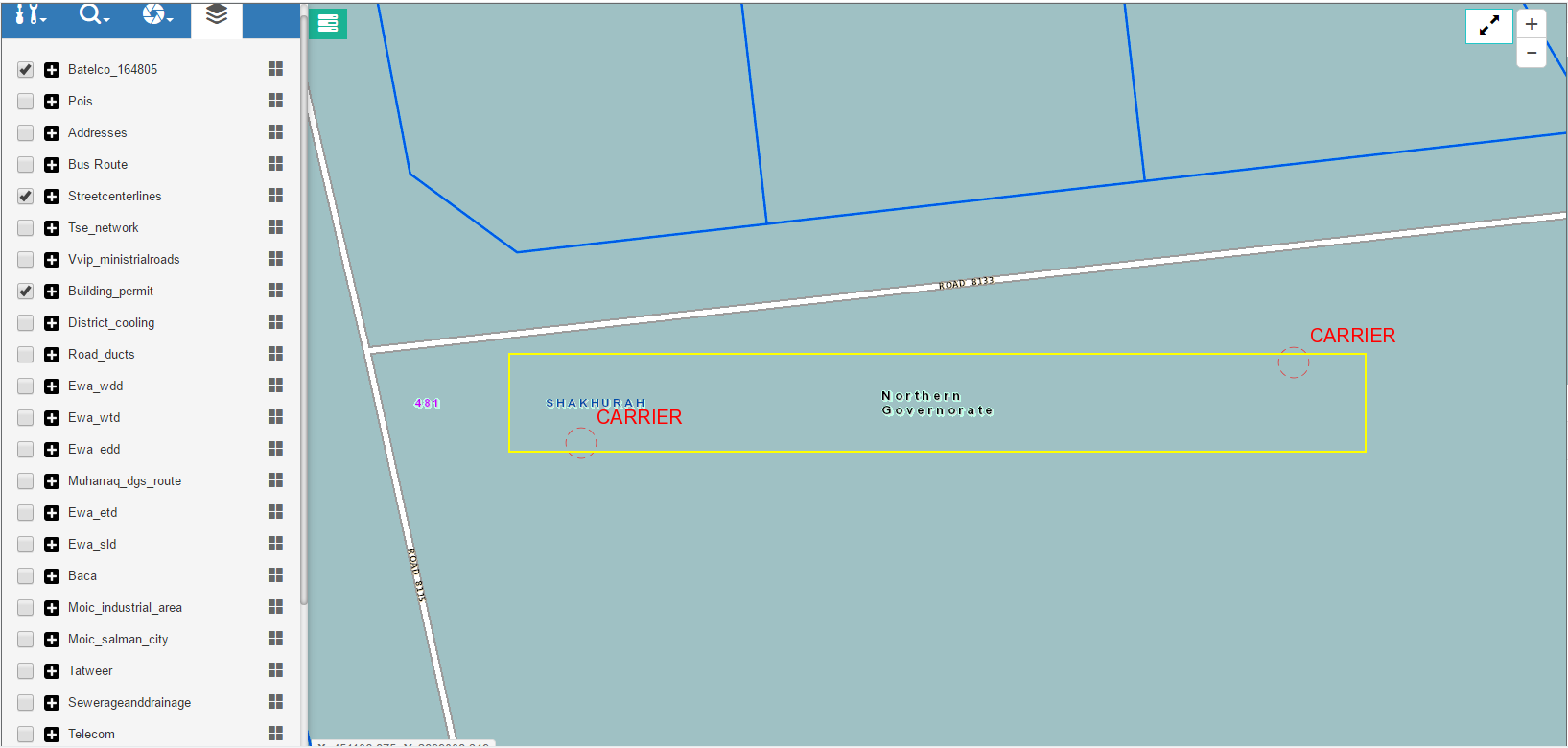 تسريع عملية اصدار التصاريح
نظام تصاريح
الطريقة السابقة
مقدم الطلب
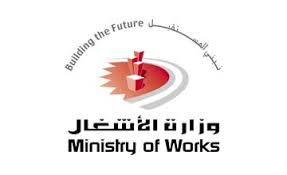 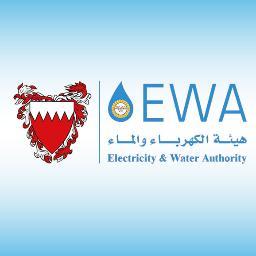 عدة أشهر
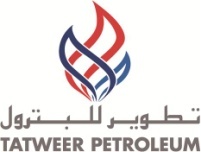 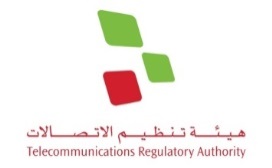 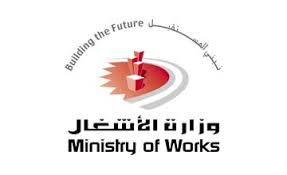 5 إلى 10 أيام
مقدم الطلب
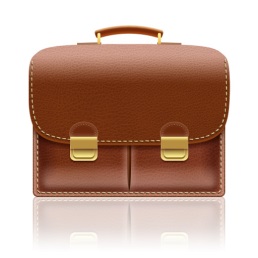 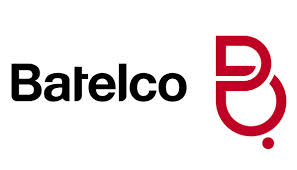 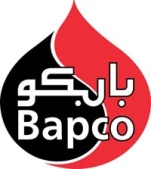 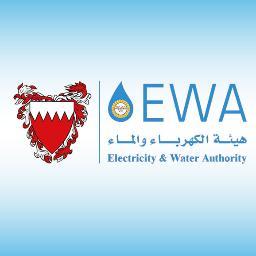 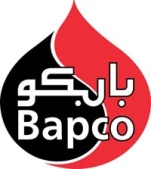 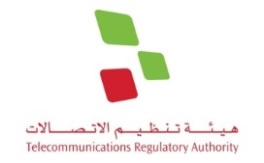 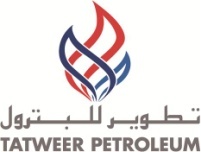 تسريع عملية اصدار التصاريح
منصة لمتابعة أداء الموظفين والجهات (KPI Dashboard)
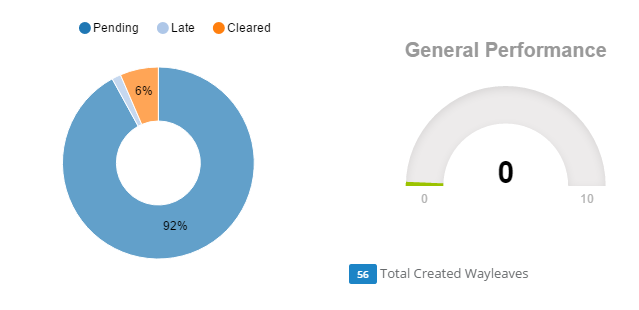 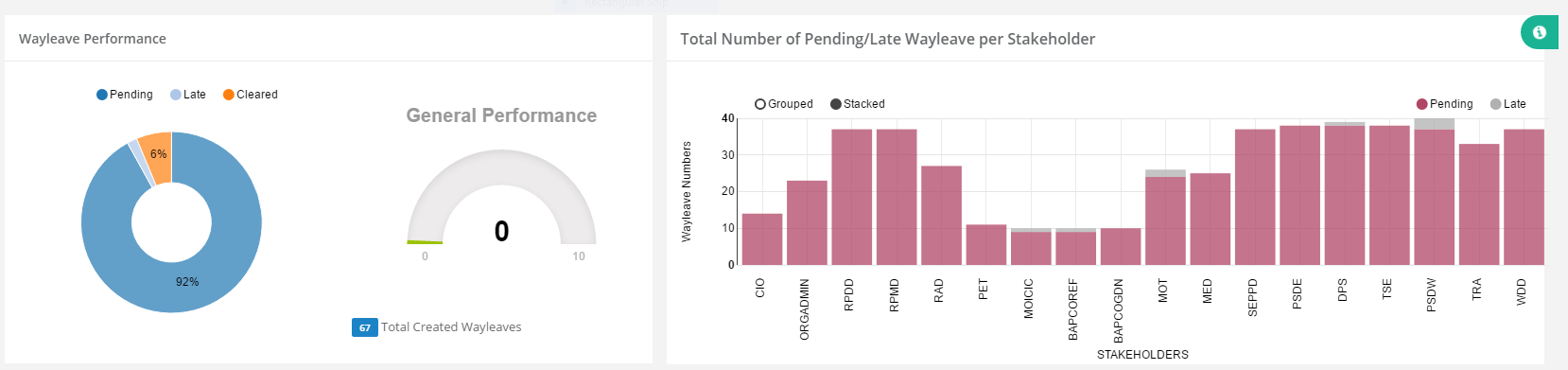 تسريع عملية اصدار التصاريح
تقارير تفصيلية للأداء
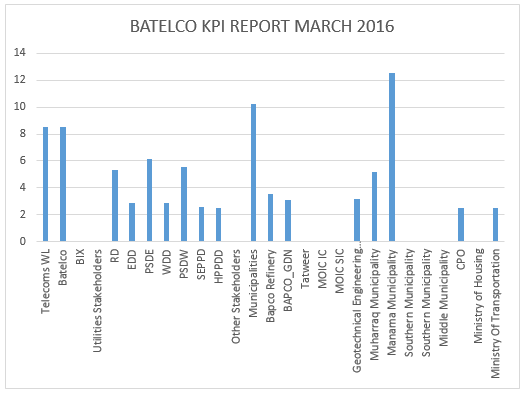 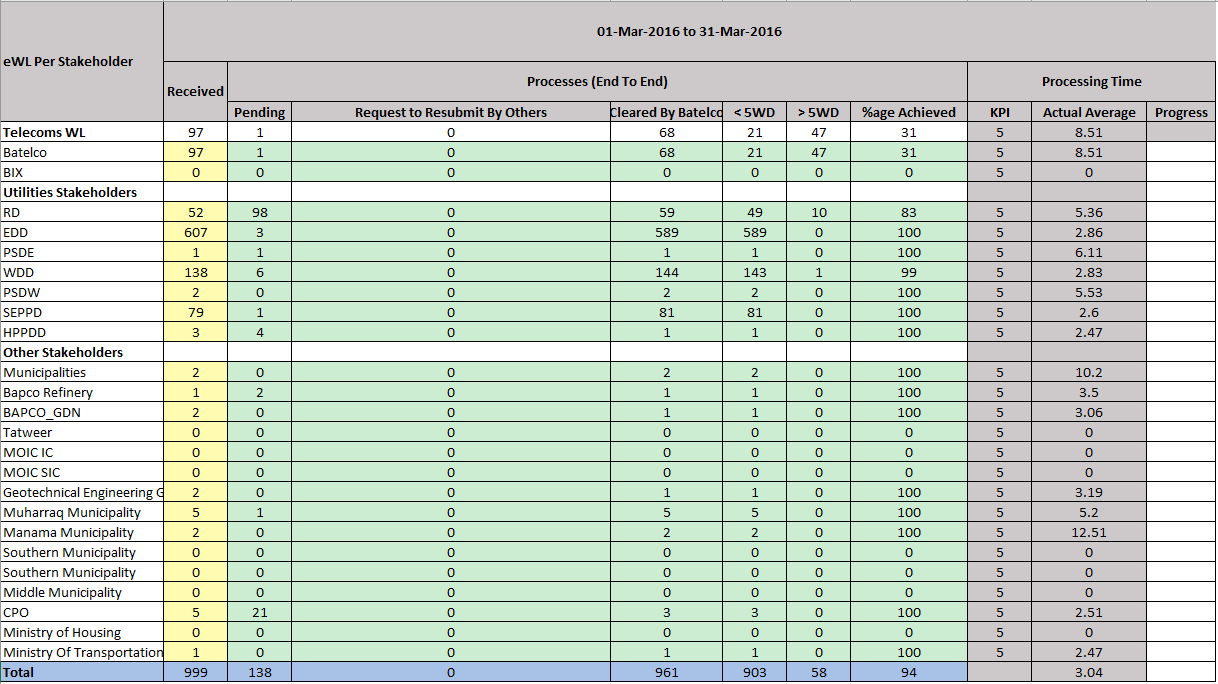 تسريع عملية اصدار التصاريح
مقارنة بين أعداد التصاريح قبل وبعد النظام
كيف يخدم النظام المواطن
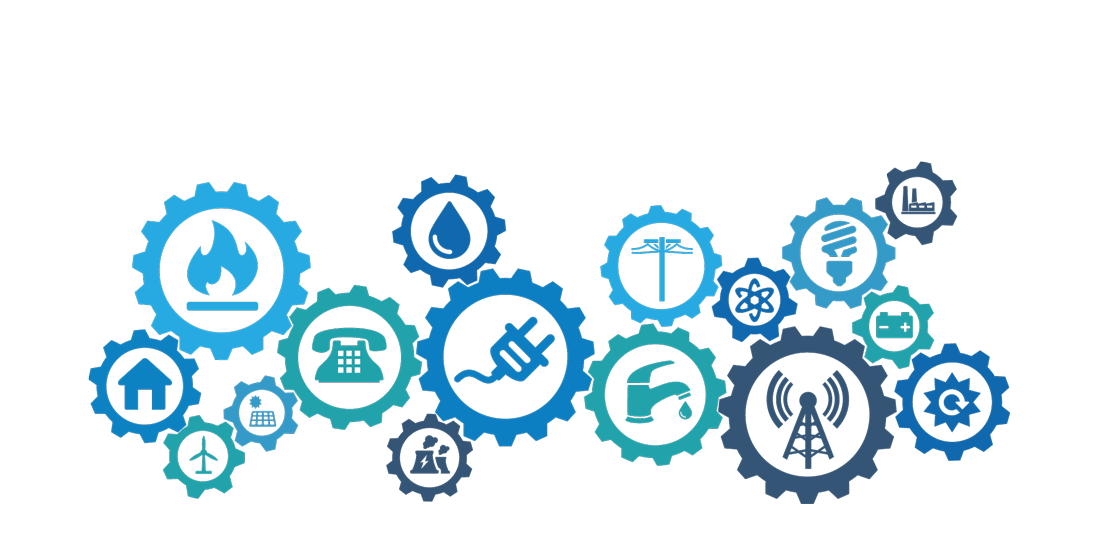 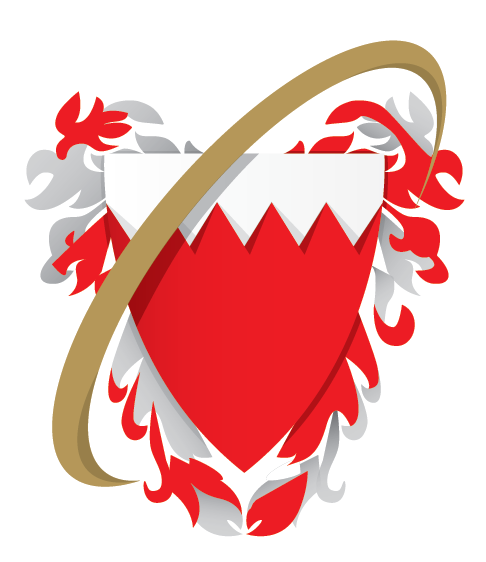 شكراً لكم
" نرتقي بالبحرين إلى مستويات أعلى "
تابعونا
@igabahrain
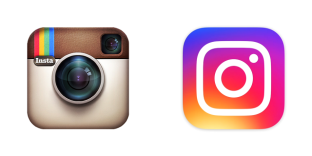 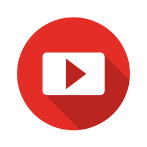 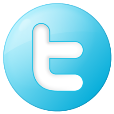 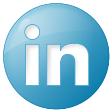 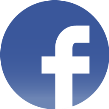 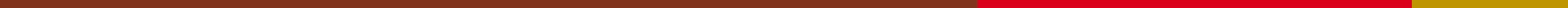